CS 179: GPU Computing
Lecture 2: Intro to the simd lifestyle and GPU internals
[Speaker Notes: Resume – remarks:
Welcome back
Storytelling/motivational purposes
Introducing]
Recap
Can use GPU to solve highly parallelizable problems
Straightforward extension to C++
Separate CUDA code into .cu and .cuh files and compile with nvcc to create object files (.o files)
Looked at the a[] + b[] -> c[] example
Recap
If you forgot everything, just make sure you understand that CUDA is simply an extension of other bits of code you write!!!!
Evident in .cu/.cuh vs .cpp/.hpp distinction
.cu/.cuh is compiled by nvcc to produce a .o file
.cpp/.hpp is compiled by g++ and the .o file from the CUDA code is simply linked in using a "#include xxx.cuh" call
No different from how you link in .o files from normal C++ code
.cu/.cuh vs .cpp/.hpp
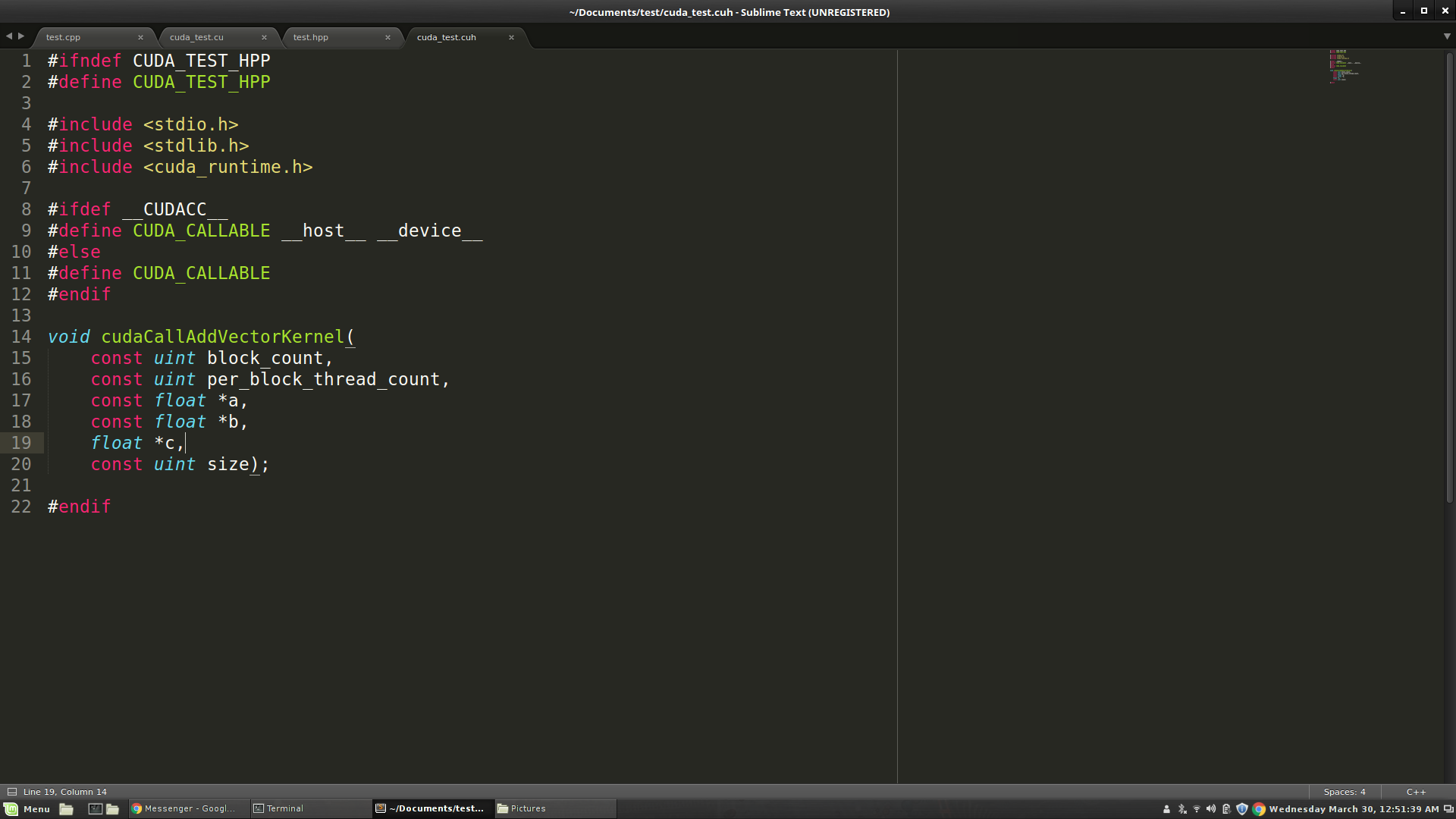 .cu/.cuh vs .cpp/.hpp
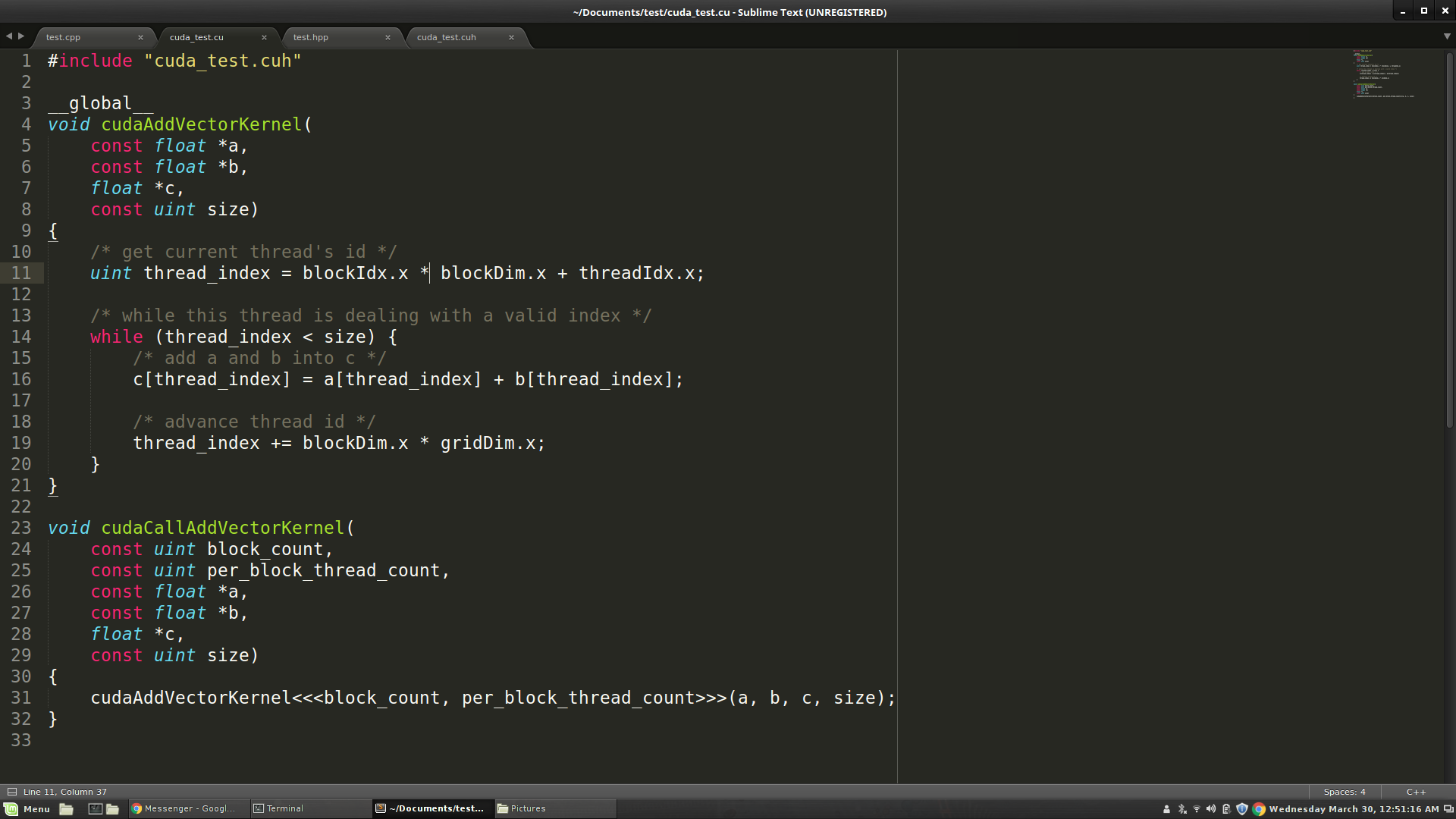 .cu/.cuh vs .cpp/.hpp
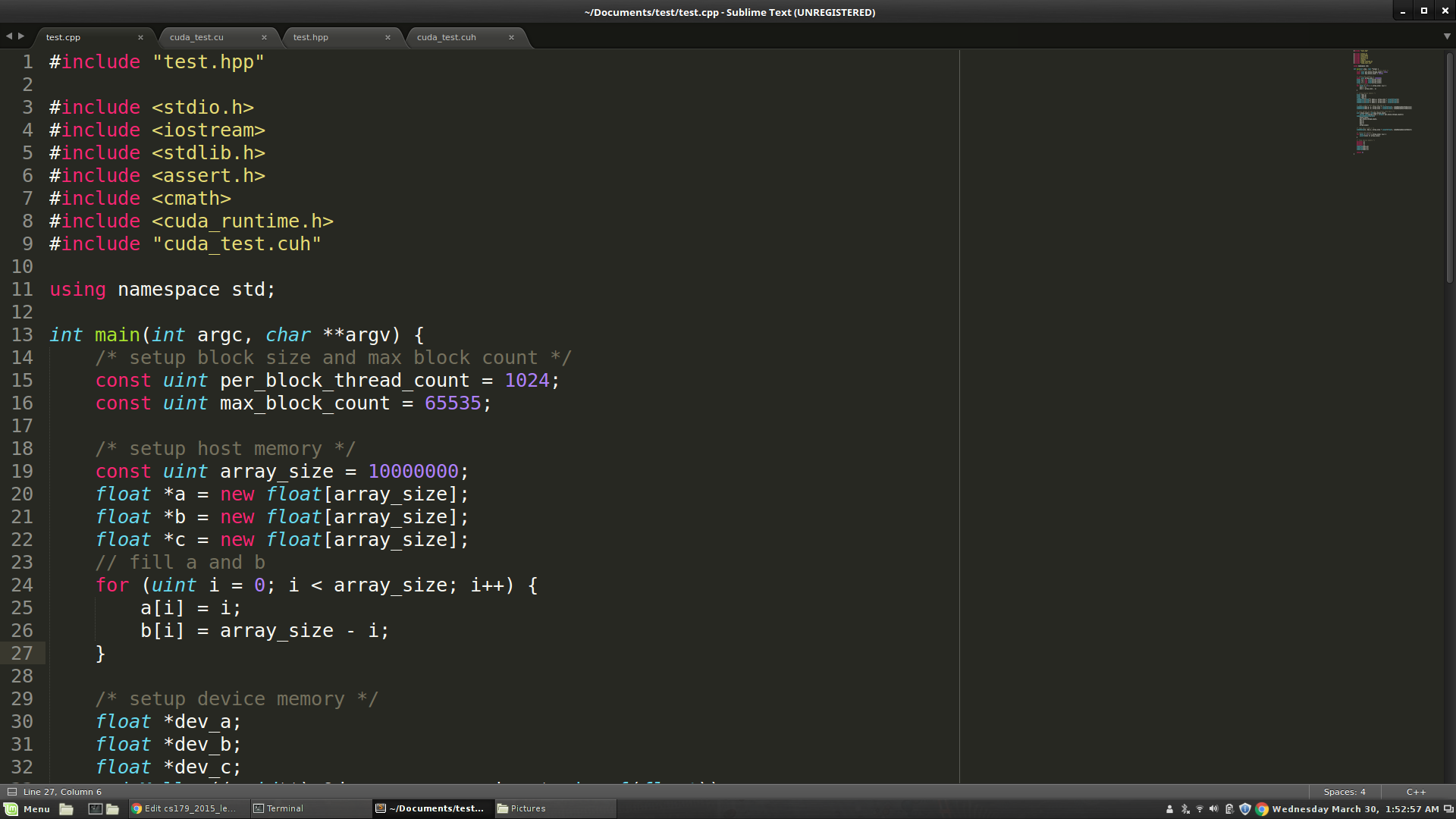 .cu/.cuh vs .cpp/.hpp
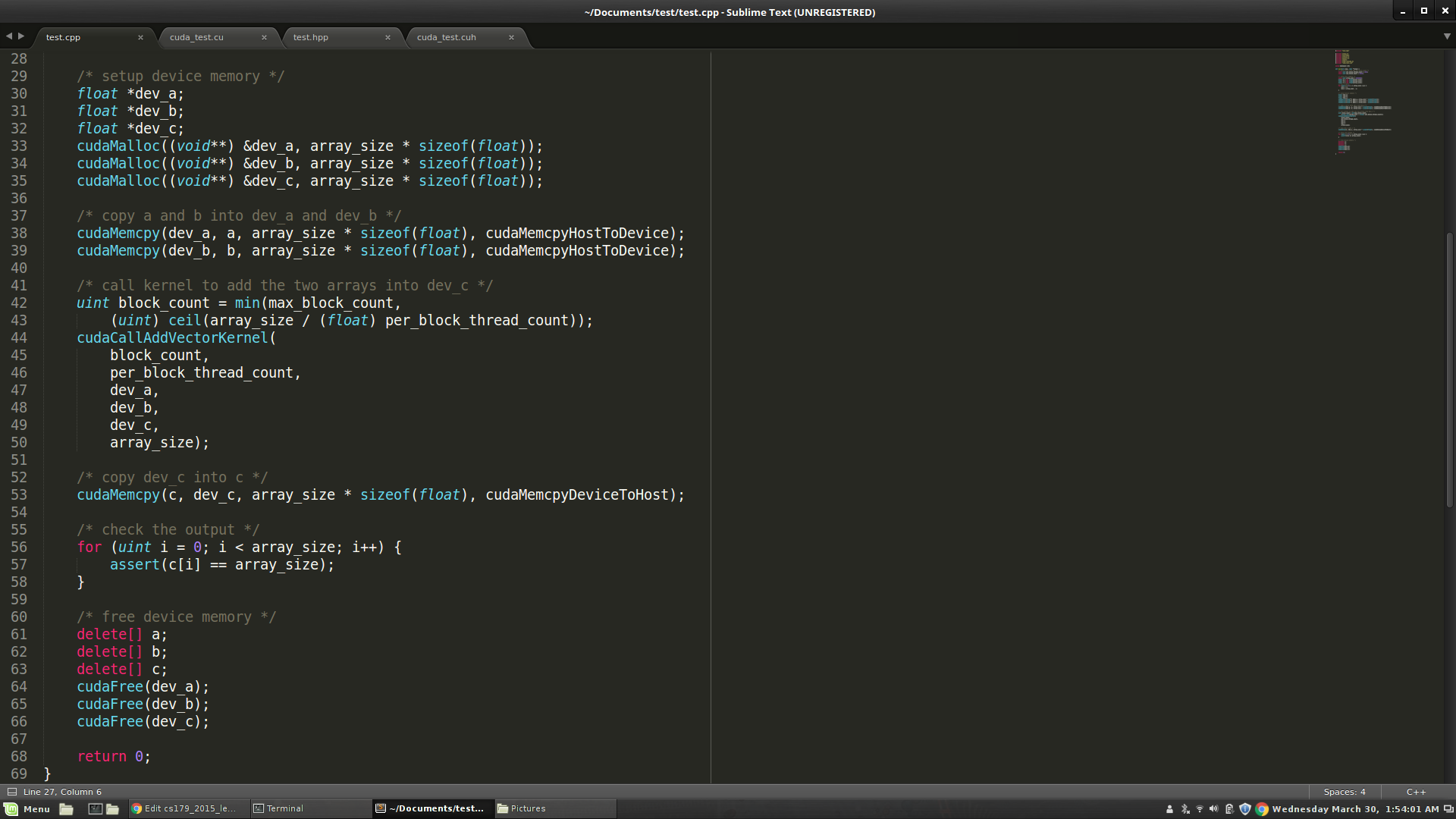 Thread Block Organization Keywords
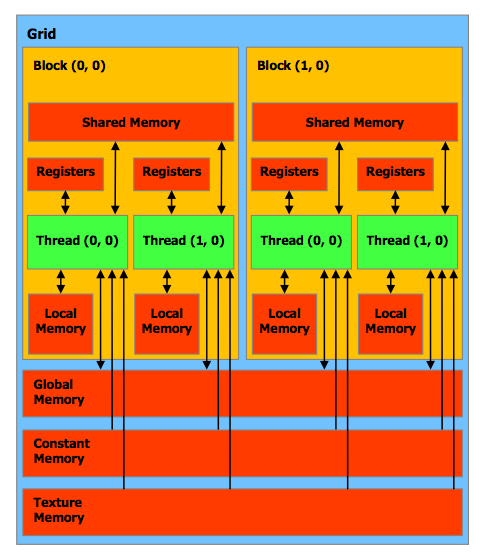 Keywords you MUST know to code in CUDA:
Thread - Distributed by the CUDA runtime (threadIdx)
Block - A user defined group of 1 to ~512 threads (blockIdx) 
Grid - A group of one or more blocks. A grid is created for each CUDA kernel function called
[Speaker Notes: Point out how the different architectures have different thread per block counts.]
Block and Grid Dimensions
You can use a struct (defined in vector_types.h) called dim3 to define your Grid and Block dimensions.
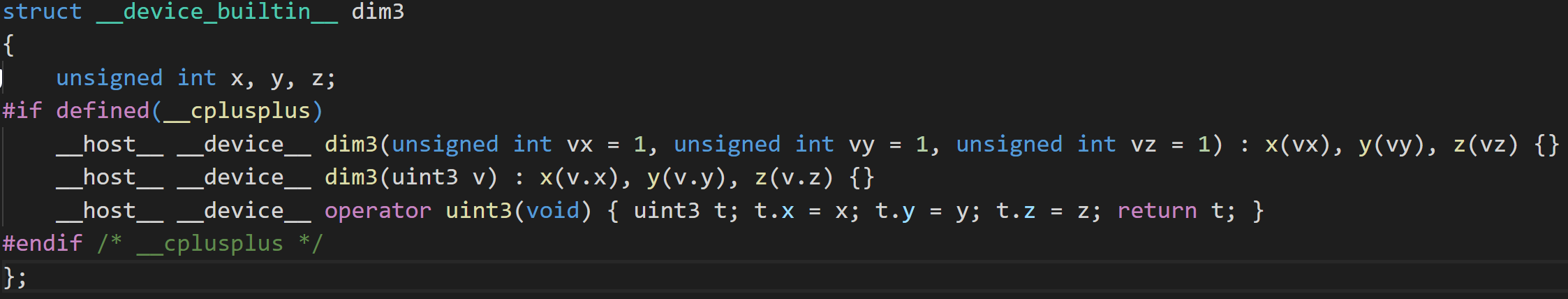 dim3 grid(256);            // defines a grid of 256 x 1 x 1 blocks
dim3 block(512, 512);       // defines a block of 512 x 512 x 1 threads
foo<<<grid, block>>>(...);
Grid/Block/Thread Visualized
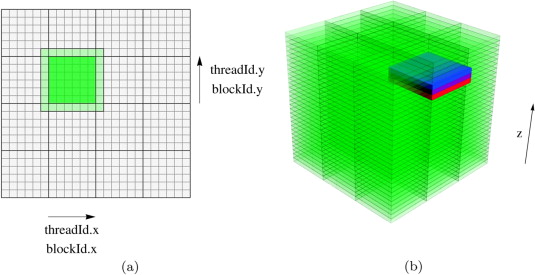 Single Instruction, Multiple Data (SIMD)
SIMD describes a class of instructions which perform the same operation on multiple registers simultaneously. 
Example: Add some scalar to 3 registers, storing the output for each addition in those registers. 
Used to increase the brightness of a pixel 
CPUs also have SIMD instructions and are very important for applications that need to do a lot of number crunching
Video codecs like x264/x265 make extensive use of SIMD instructions to speed up video encoding and decoding.
SIMD continued
Converting an algorithm to use SIMD is usually called “Vectorizing” 
Not every algorithm can benefit from this or even be vectorized at all, e.x. Parsing. 
Using SIMD instructions is not always beneficial though. 
Even using the SIMD hardware requires additional power, and thus waste heat.
If the gains are small it probably isn’t worth the additional complexity.
Optimizing compilers like GCC and LLVM are still being trained to be able to vectorize code usefully, though there has been many exciting developments on this front in the last 2 years and is an active area of study. 
https://polly.llvm.org/
Thread blocks and Warps visualized
Copyright Games Workshop inc.
Keywords you MUST know to code WELL in CUDA
Streaming Multiprocessor – Each contains ~128 CUDA cores (which execute a thread) and their associated cache.
Warp - A scheduling unit of up to 32 threads (all within the same block)
Warp Divergence – A condition where threads within a warp need to execute different instructions in order to continue executing their kernel. 
Causes threads to execute sequentially, in most cases ruining parallel performance
As of the Kepler (2012) architecture each Warp can have at most 2 branches, starting with Volta (2017) this condition has been nearly eliminated. For this class assume your code must only branch at most twice as we are not yet allocating Volta GPUs to this class.
What a modern GPU looks like
Inside a GPU
The black Xs are just crossing out things you don’t have to think about just yet. You'll learn about them later
Inside a GPU
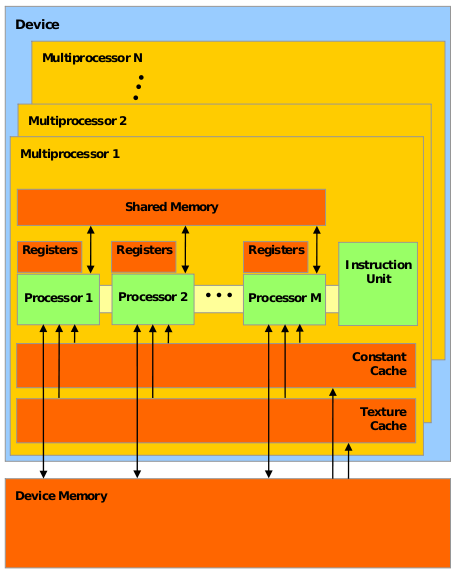 Think of Device Memory (we will alsorefer to it as Global Memory) as aRAM for your GPU
Faster than getting memory from theactual RAM but still can be faster
Will come back to this in future lectures
GPUs have many StreamingMultiprocessors (SMs)
Each SM has multiple processors butonly one instruction unit
Groups of processors must run theexact same set of instructions at anygiven time with in a single SM
Inside a GPU
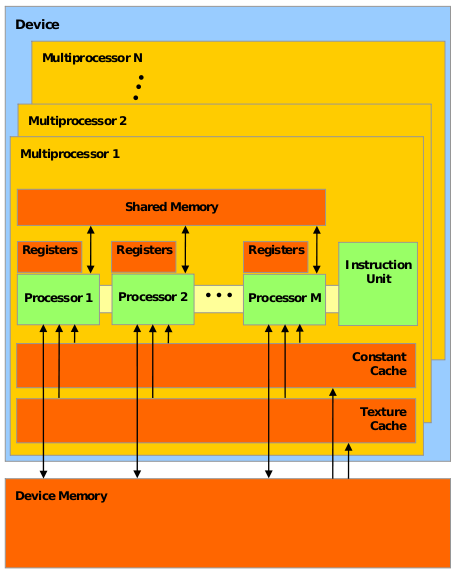 When a kernel (the thing you define in.cu files) is called, the task is divided upinto threads
Each thread handles a small portion ofthe given task
The threads are divided into a Grid ofBlocks
Both Grids and Blocks are 3 dimensional
e.g.
dim3 dimBlock(8, 8, 8);
dim3 dimGrid(100, 100, 1);
Kernel<<<dimGrid, dimBlock>>>(…);
However, we'll often only work with 1dimensional grids and blocks
e.g. Kernel<<<block_count, block_size>>>(…);
Inside a GPU
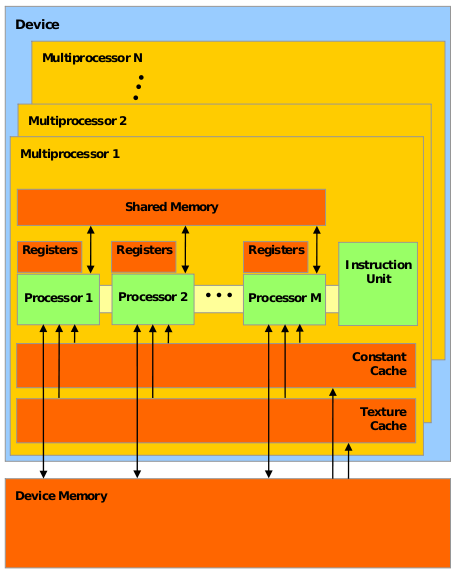 Maximum number of threads per blockcount is usually 512 or 1024 dependingon the machine
Maximum number of blocks per grid isusually 65535
If you go over either of these numbersyour GPU will just give up or outputgarbage data
Much of GPU programming is dealingwith this kind of hardware limitations!Get used to it
This limitation also means that yourKernel must compensate for the fact thatyou may not have enough threads toindividually allocate to your data points
Will show how to do this later (this lecture)
Inside a GPU
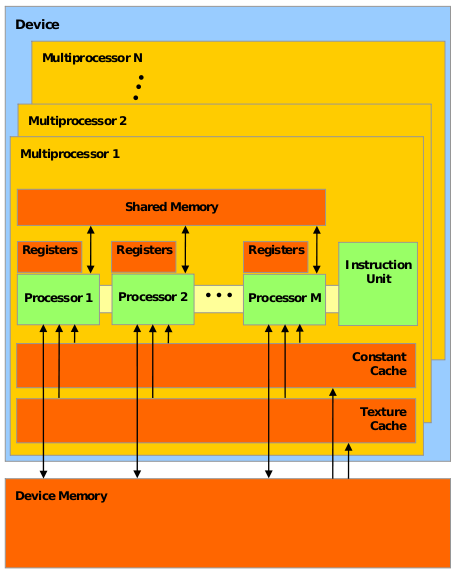 Each block is assigned to an SM
Inside the SM, the block is divided intoWarps of threads
Warps consist of 32 threads
All 32 threads MUST run the exactsame set of instructions at the sametime
Due to the fact that there is only oneinstruction unit
Warps are run concurrently in an SM
If your Kernel tries to have threads dodifferent things in a single warp (usingif statements for example), the two taskswill be run sequentially
Called Warp Divergence (NOT GOOD)
Inside a GPU(fun hardware info)
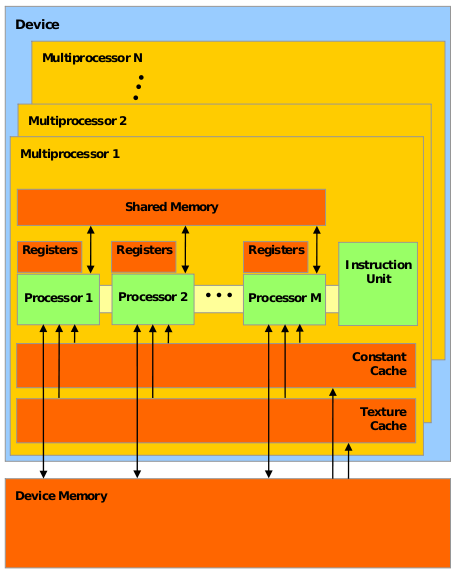 In Fermi Architecture (i.e. GPUs withCompute Capability 2.x), each SM has32 cores, later architectures have more. 
e.g. GTX 400, 500 series
32 cores is not what makes eachwarp have 32 threads. Previousarchitecture also had 32 threads perwarp but had less than 32 cores perSM
Some early Pascal (2016) GPUs (GP100) had 64 cores per SM, but later chips in that generation (GP104) had 128 core model.
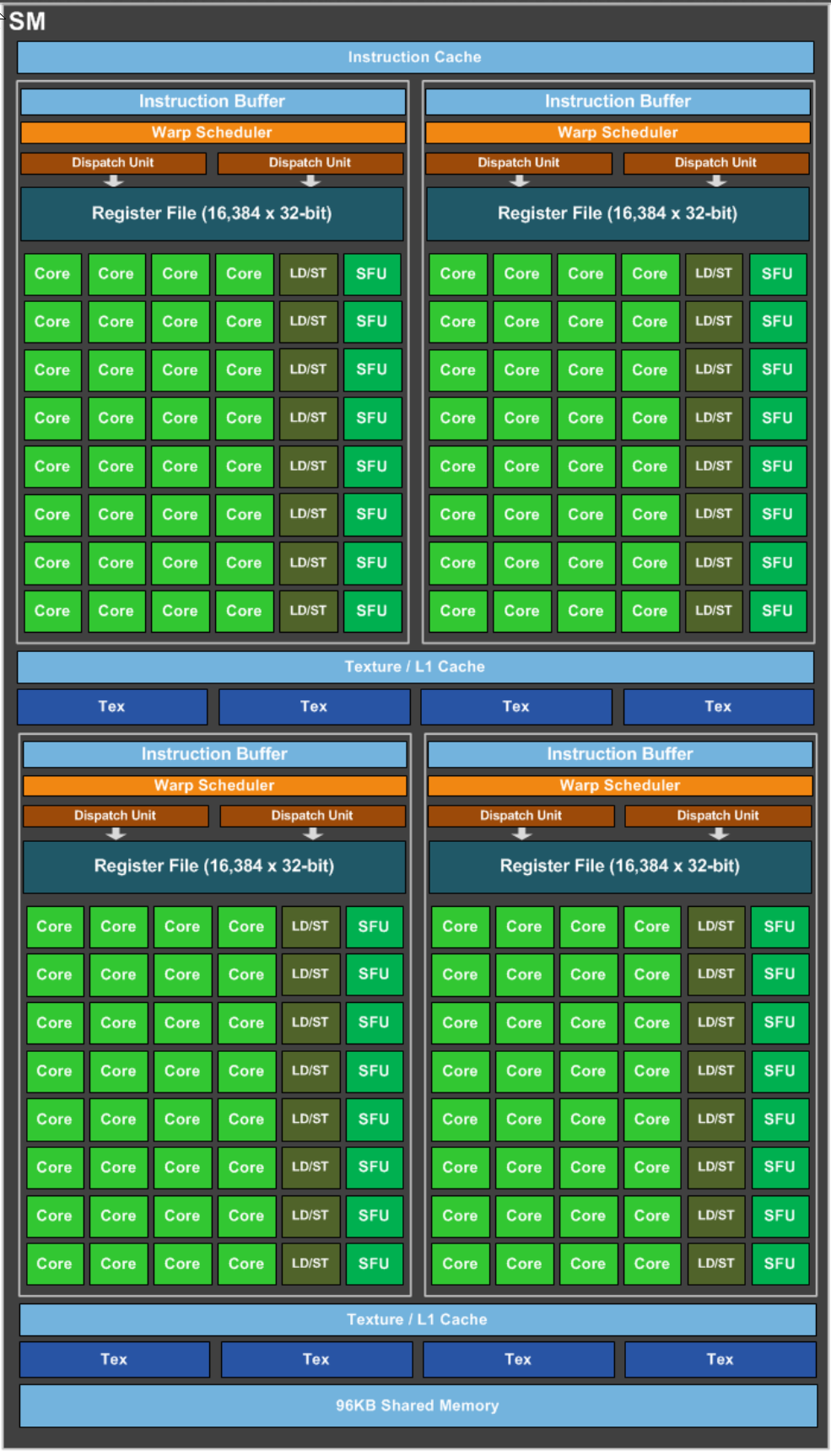 Streaming Multiprocessor
Shown here is a Pascal GP104 GPU Streaming Multiprocessor that can be found in a GTX1080 graphics card. 
The exact amount of Cache and Shared Memory differ between GPU models, and even more so between different architectures.
Whitepapers with exact information can be gotten from Nvidia (use Google)
https://international.download.nvidia.com/geforce-com/international/pdfs/GeForce_GTX_1080_Whitepaper_FINAL.pdf 
http://www.nvidia.com/content/PDF/product-specifications/GeForce_GTX_680_Whitepaper_FINAL.pdf 
“nvidia kepler whitepaper”
A[] + B[] -> C[] (again)
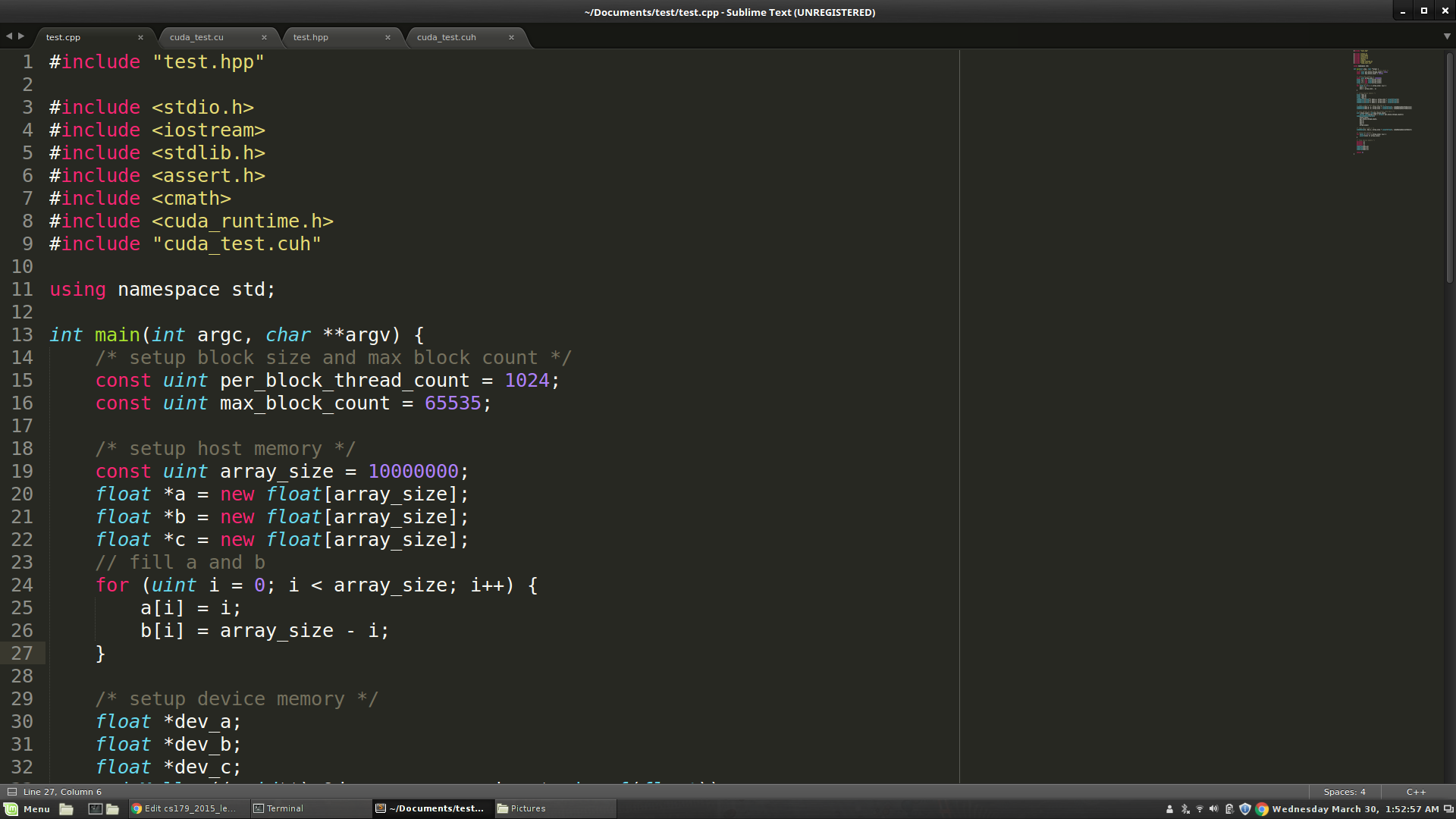 A[] + B[] -> C[] (again)
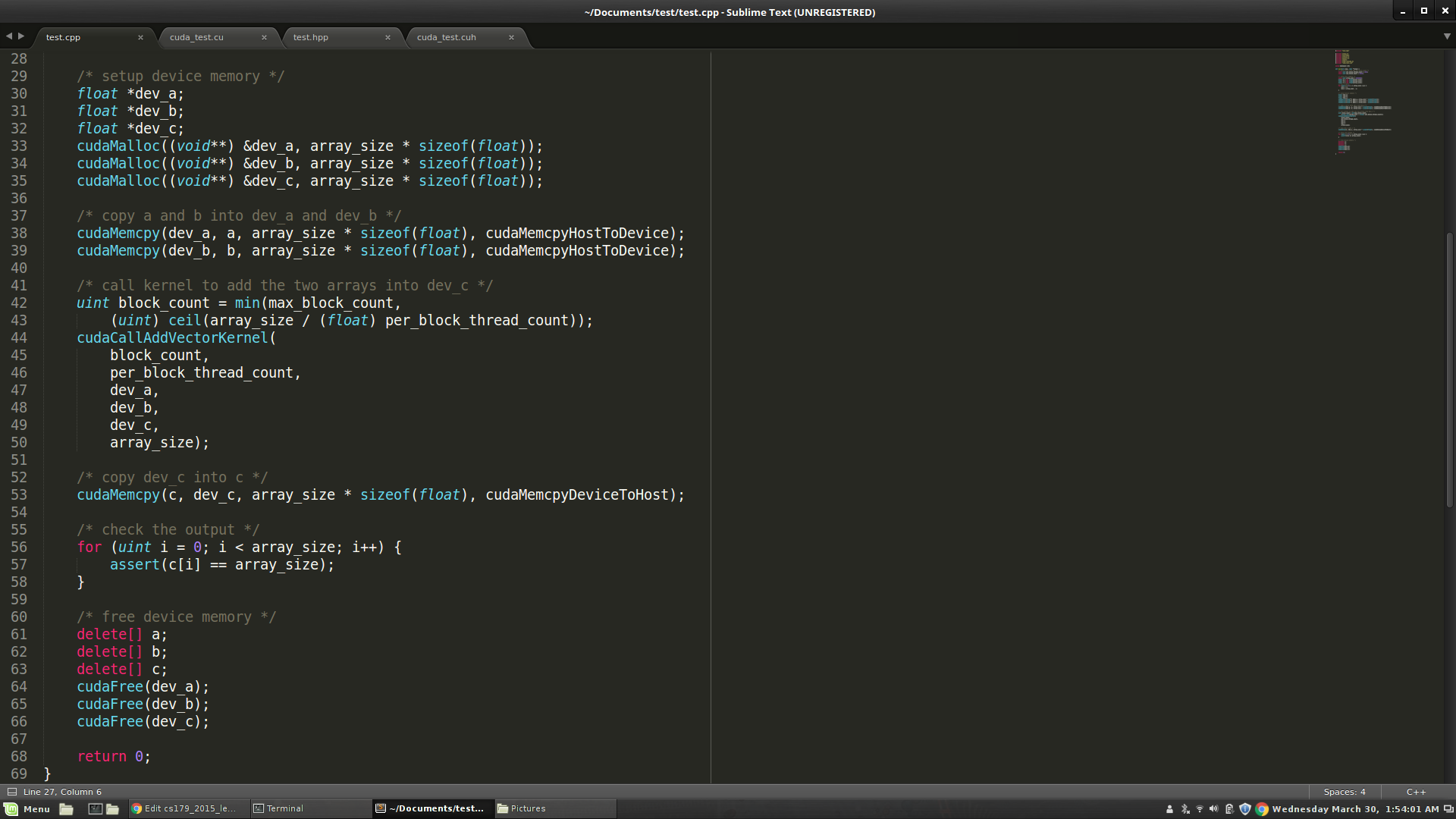 A[] + B[] -> C[] (again)
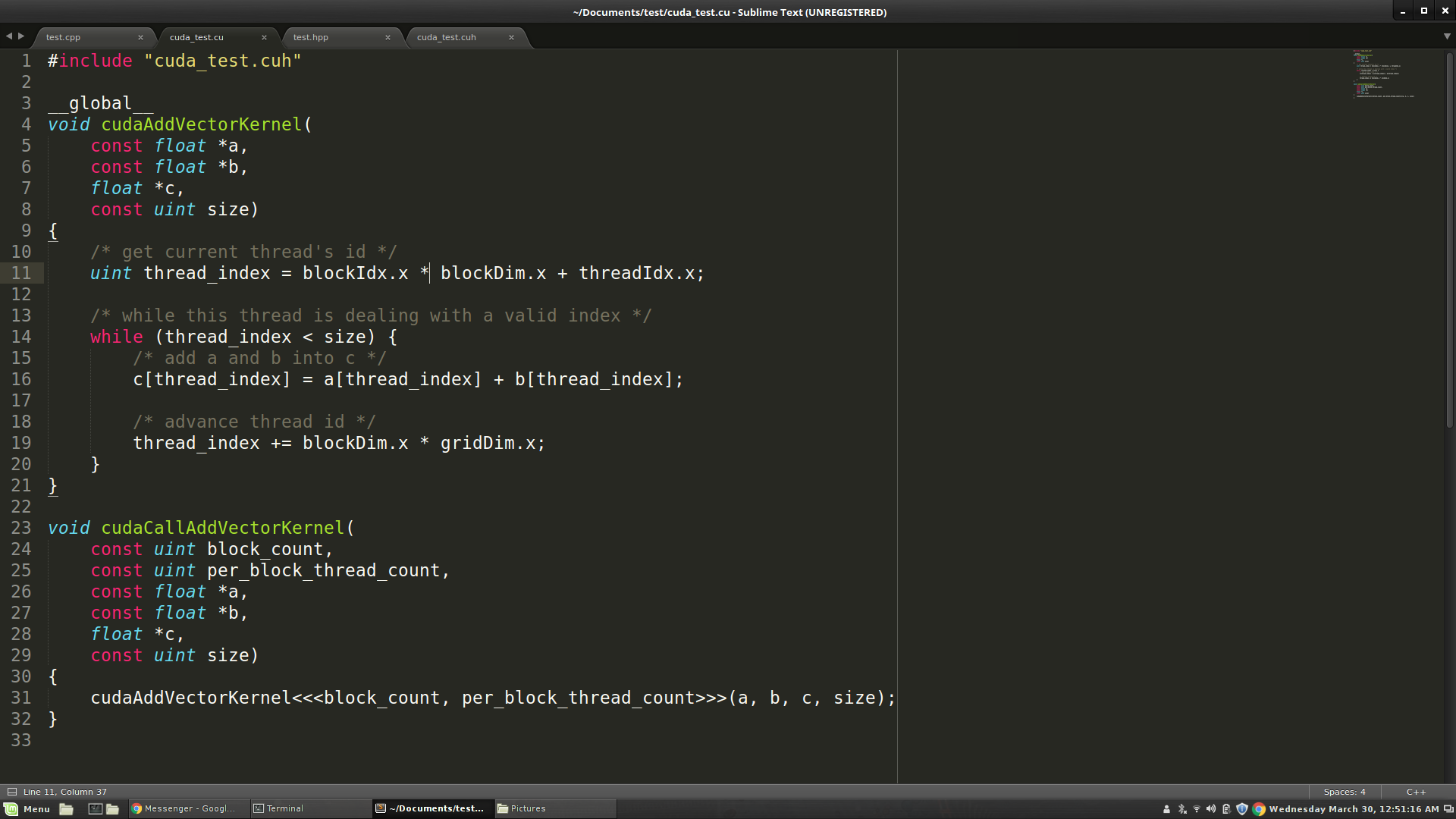 Questions so far?
Stuff that will be useful later
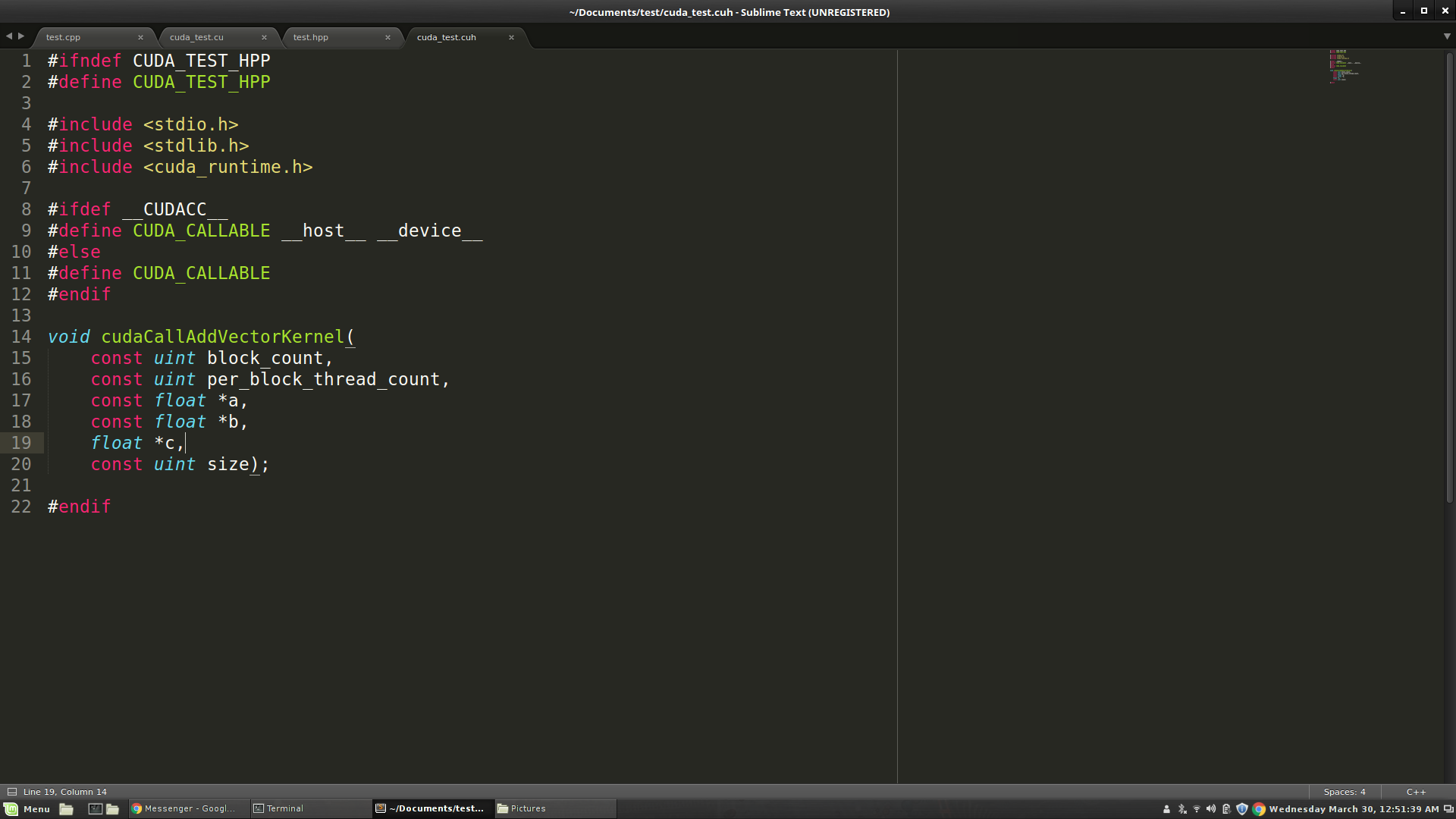 Stuff that will be useful later
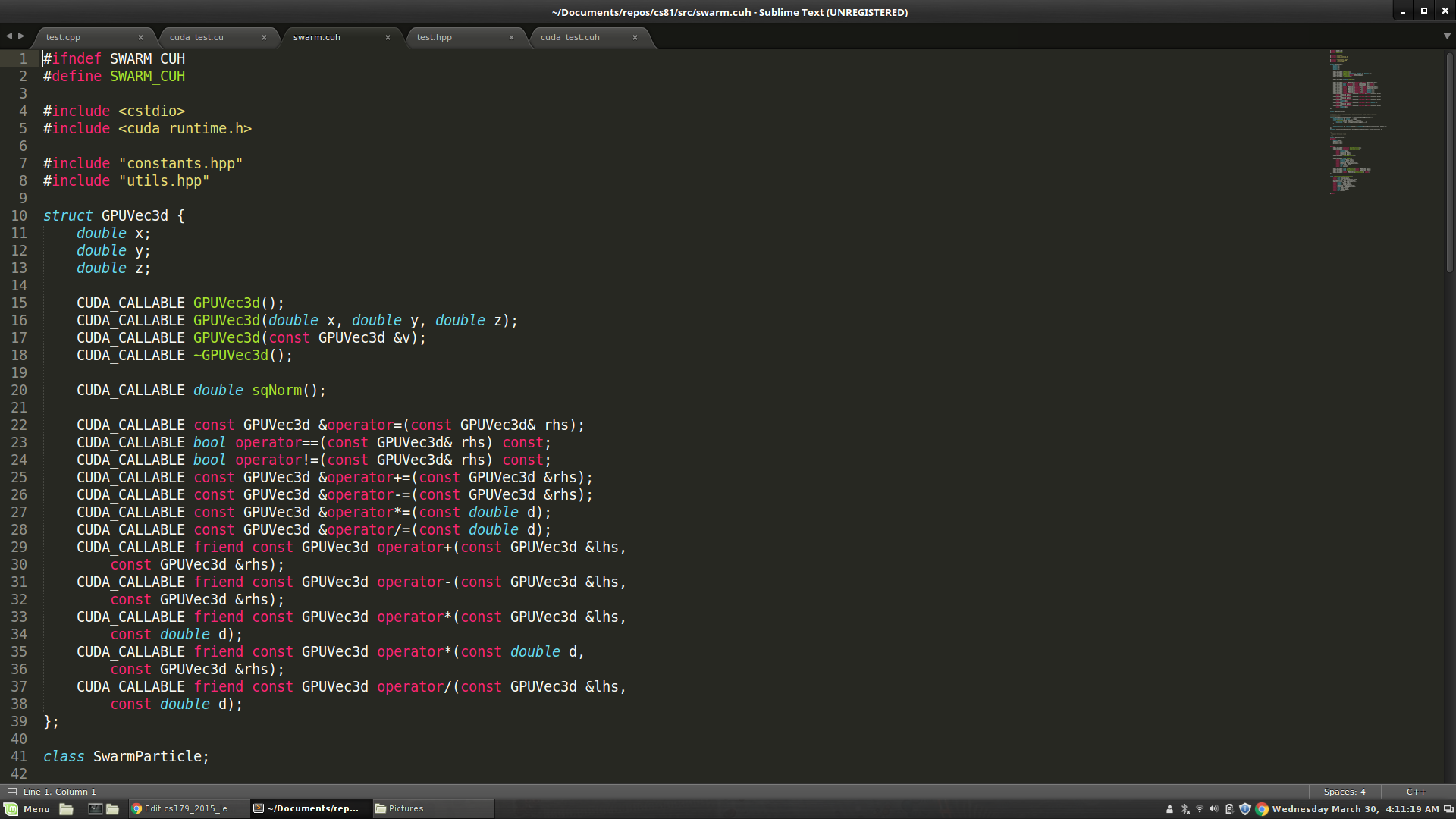 Stuff that will be useful later
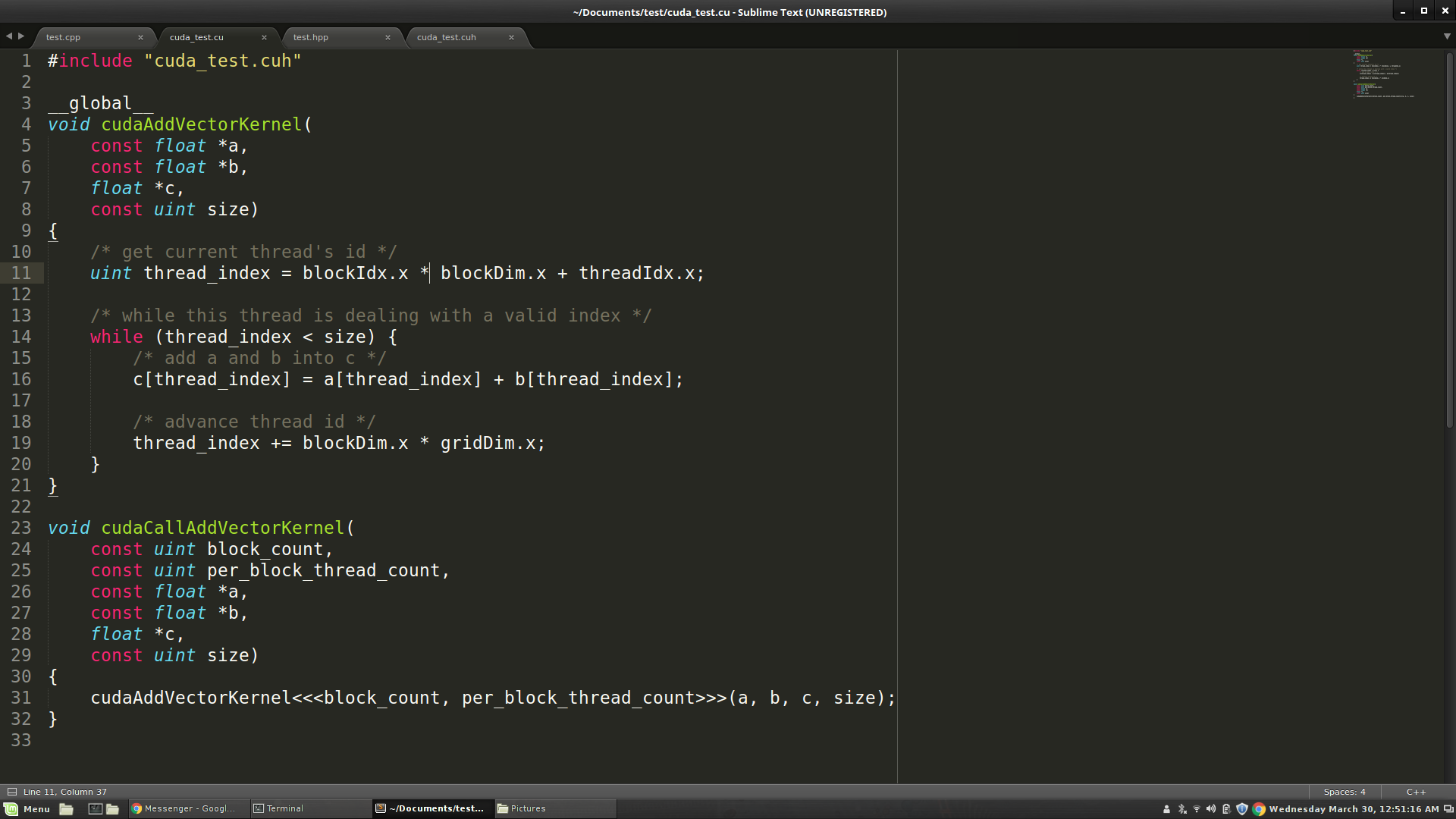 Next Time...
Global Memory access is not that fast
Tends to be the bottleneck in many GPU programs
Especially true if done stupidly
We'll look at what "stupidly" means
Optimize memory access by utilizing hardware specific memory access patterns
Optimize memory access by utilizing different caches that come with the GPU